Rutinní zdravotnická statistika

A JEJÍ využití pro hodnocení zdravotního stavu obyvatelstva
ukazatele v rutinních statistikách
Absolutní čísla
Rozsah problému v populaci, v prostoru a čase
Plánování a řízení zdravotnických služeb

Relativní čísla
Výstižnější popis 
Orientační srovnání (x standardizace)

Složitější ukazatele
Berou v potaz více údajů, matematické modely (SDŽ jako ukazatel úmrtnostních tabulek)
Základní typy Relativních ukazatelů
Ukazatele struktury 
např. ukazatel maskulitnity = podíl mužů v populaci
Ukazatele frekvence 
např. hrubá míra úmrtnosti – výskyt úmrtí vzhledem k času a velikosti prostředí)
Indexní čísla
např. index maskulinity (počet mužů na 100 žen)
indexy pro hodnocení časových řad
Ukazatele pro hodnocení zdr. stavu
Demografická statistika
	A: Velikost a složení populace
	B: Demografické procesy

  Statistika zdravotního stavu
	A: Statistiky nemocnosti
	B: Statistika úmrtnosti
STATISTIKA NEMOCNOSTI
Klasifikace nemocí
Ukazatele nemocnosti
Mezinárodní klasifikace nemocí
Mezinárodní klasifikace nemocí, 11. revize (MKN-11)
 Mezinárodní klasifikace nemocí, 10. revize (MKN-10),                                     
   aktualizovaná verze 1. 1. 2018

Klasifikace nemocí (úrazů, vad, poruch, komplikací, léčebné péče atd.) do kapitol, podkapitol a skupin až po konkrétní jednotlivé dg.
22 kapitol, alfanumerické kódy
Statistické zpracování a srovnávání.
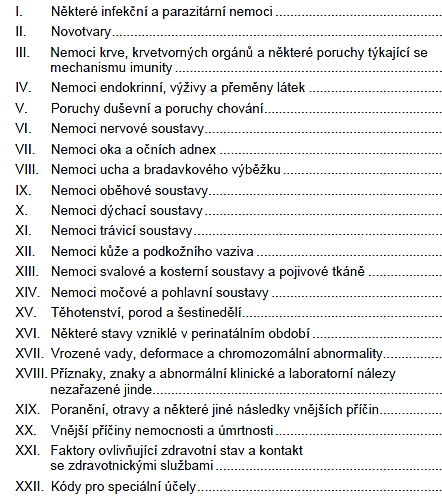 MKN-10: 
Příklad:  ZN horní třetina jícnu

II. Kapitola: Novotvary (C00-D48)
ZN trávicího ústrojí (C15-C26)
ZN jícnu C15
C15.3: ZN horní třetina jícnu
Mezinárodní klasifikace nemocí
Pomocí klasifikace se kódují:
Povinně hlášená onemocnění, důvody hospitalizace, příčiny smrti
Důvody poskytnutí ambulantních služeb a kontakt s nimi
Příčiny PN a invalidity, nemoci nebo stavy nebo povaha poranění a otrava
STATISTIKA NEMOCNOSTI
Statistika povinně hlášených nemocí 
72 přenosných + 17 hromadně se vyskytujících nemocí

Statistika hospitalizovaných
příčiny a délka hospitalizace

Statistika pracovní neschopnosti
krátkodobá PN
dlouhodobá PN (invalidita)
Ukazatele zdravotního stavu založené na evidenci nemocí
Incidence
Počet nových případů nemoci za kalendářní rok (KR)
Počet nových případů nemoci na 1000 obyvatel za KR
Intenzita přibývání nových případů nemoci

Prevalence
Počet nemocných k určitému dni daného KR
Podíl nemocných v populaci k určitému dni daného KR (%)
Výskyt nemoci v populaci
Statistika nemocnosti
Nedostatky

fenomén ledovce

nekompletnost dat

neznámá správnost
Přednosti

údaje pro popis zdravotního stavu

srovnávání, hodnocení trendů (vývoje v čase)

východisko pro počáteční fáze výzkumu (formulace pracovních hypotéz)

všeobecně dostupný a relativně levný zdroj informací
Fenomén ledovce
Osoby, které navštíví zdravotnické zařízení.


Nemoc v latentní fázi. 
Nemocní, kteří nenavštíví ZZ.
Trvalé následky nemocí - zdravotní handicapy. 
Osoby, jež nemoc nevnímají.
STATISTIKA ÚMRTNOSTI
Význam statistiky Úmrtnosti
Charakter úmrtnosti obyvatelstva a jeho změny
Regionální rozdíly a jejich důvody
Trendy vybraných aspektů zdravotního stavu (např. kojenecká, novorozenecká a mateřská úmrtnost, výskyt infekčních onemocnění, úrazů a sebevražd)
STATISTIKA ÚMRTNOSTI
Statistika zemřelých

Statistika příčin smrti
STATISTIKA zemřelých
Úmrtnost 
nepřímý ukazatel zdraví, protože o úmrtnosti nerozhoduje jen zdraví lidí, ale také mnohé jiné faktory, jako např. dostupnost a úroveň zdravotních služeb.

velmi spolehlivě ukazuje na to, kolik lidí umírá a v jakém věku.
STATISTIKA PŘÍČIN SMRTI
Správné vyplnění příčiny v LPM
Dobrá klasifikace příčin smrti a její vhodné využívání
Bezchybné kódování
Dobré zpracování dat a publikace
Adekvátní interpretace
Vyvození důsledků v oblasti péče o zdraví
Statistika ÚMRTNOSTI
ÚMRTNOST (mortalita) jako indikátor zdraví   

List o prohlídce zemřelého
Statistika zemřelých
Přednosti

úmrtí je neopakovatelné, snadno rozpoznatelné (vs. nemoc)
lze přesně časově určit
lze měřit p-st výskytu úmrtí v populaci
statistickou jednotkou je osoba
dlouhodobé časové řady
mezinárodní srovnání
Nedostatky

pouze nemoci vedoucí ke smrti
informace o lidech, kteří nepatří do živé populace
neznámá spolehlivost (neznámá míra přesnosti „odhadu“ příčiny smrti, neznámá chybovost při vyplňování a kódování)
Ukazatele zdravotního stavu   založené na evidenci úmrtí
Hrubá míra úmrtnosti
Standardizovaná úmrtnost
Specifická úmrtnost
Kojenecká úmrtnost
Ukazatele úmrtnosti kolem porodu
Střední délka života
Úmrtnost na určitou příčinu
Smrtnost
1. Hrubá míra úmrtnosti
počet zemřelých
střední stav obyv.
X 1000
= 11,2
Udává počet zemřelých na 1000 obyvatel středního stavu v daném časovém intervalu.
2. Standardizovaná úmrtnost
Přepočítaná hodnota hrubé úmrtnosti

Srovnávání úmrtností v populacích s rozdílnou věkovou strukturou
Udává počet zemřelých na 1000 obyvatel ve „standardu“ v daném časovém intervalu.
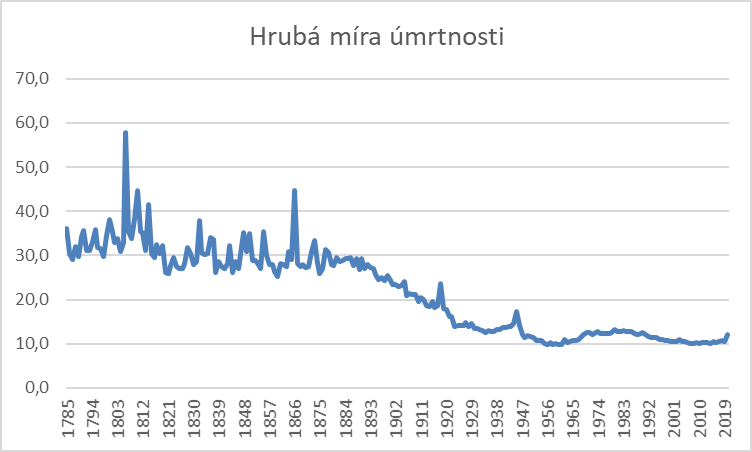 Zdroj: ČSÚ
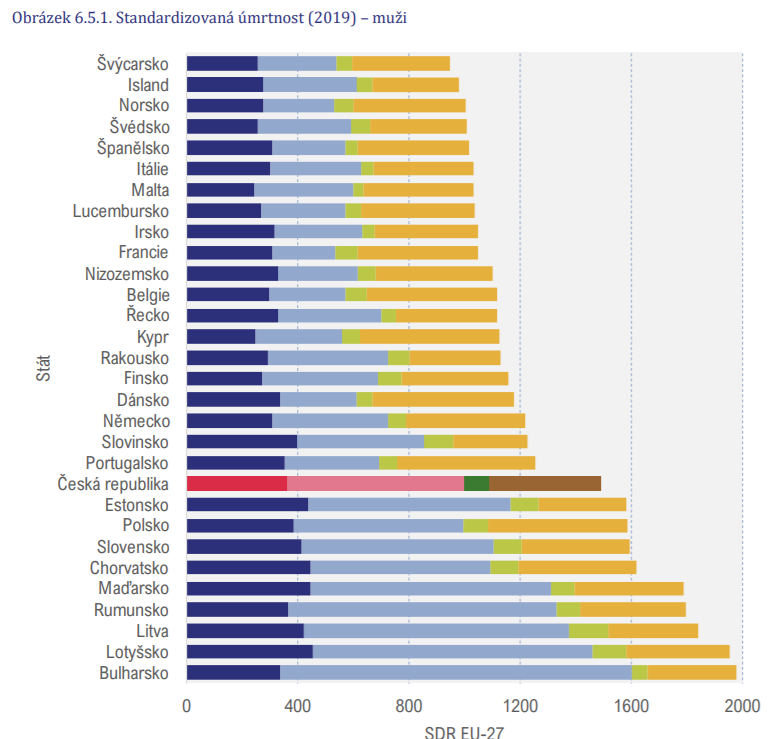 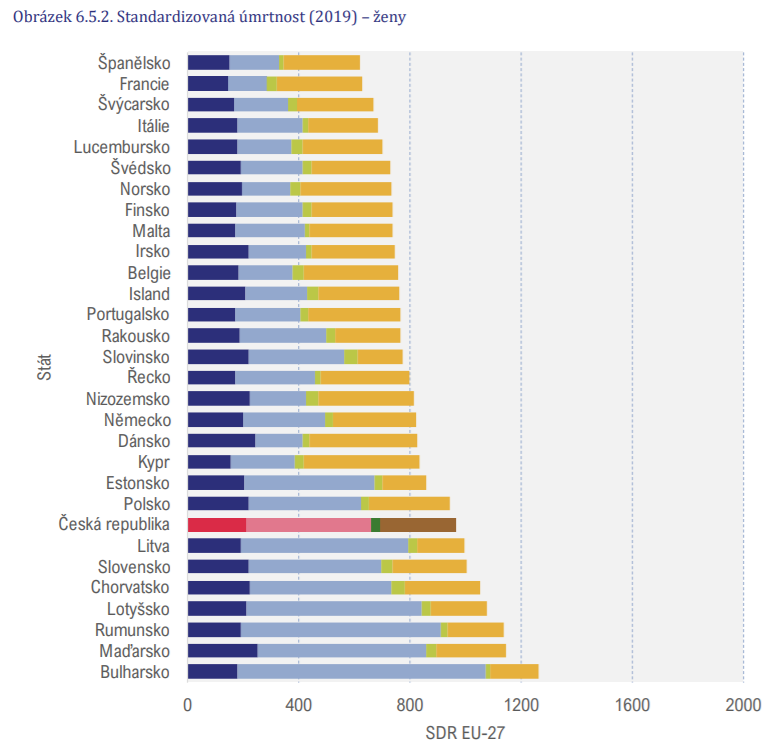 Zdroj: ÚZIS
3. Specifická úmrtnost
počet zemřelých ve věku x
	střední stav obyv. ve věku x

za x se dosazuje buď konkrétní věk (20 let) nebo věková skupina (20-25 let).
X 1000
Udává počet zemřelých ve věku x, na 1000 obyvatel středního stavu ve věku x v daném časovém intervalu.
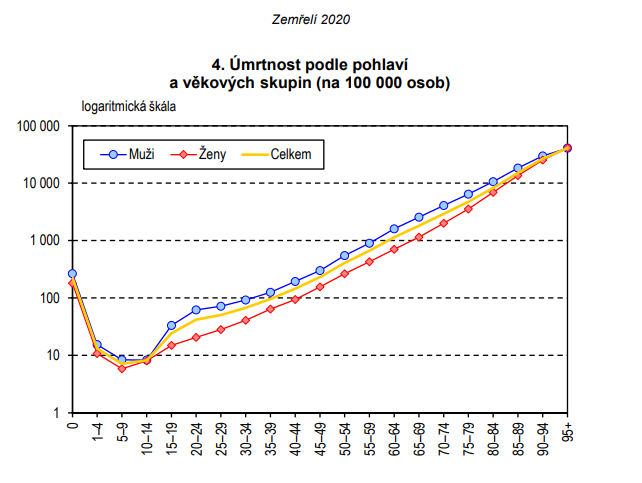 Zdroj: ÚZIS
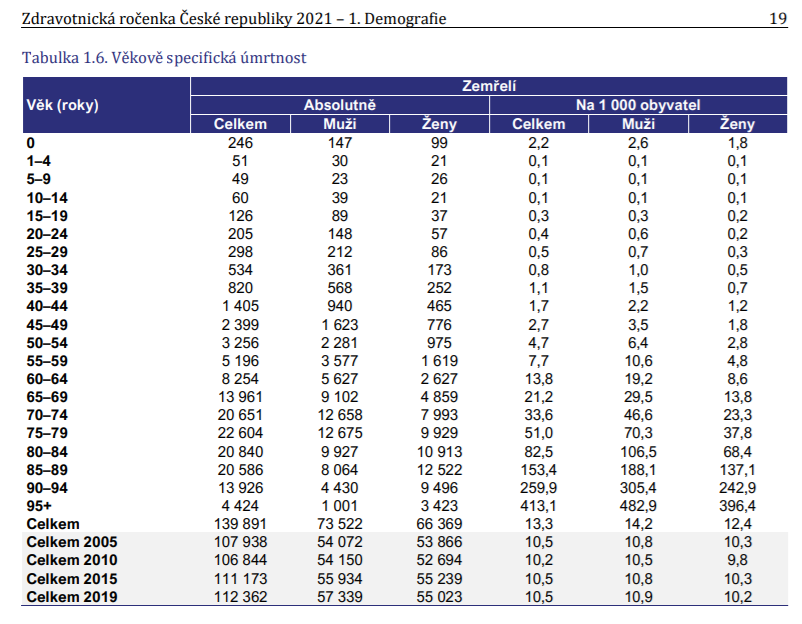 Zdroj: ÚZIS
Stlačování úmrtnosti do vysokého věku
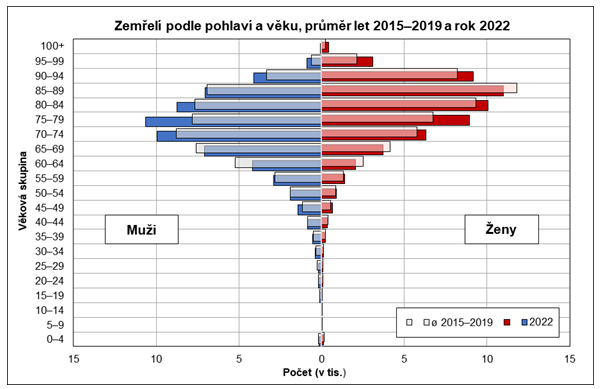 4. Kojenecká úmrtnost
počet zemřelých do 1 roku
	        počet živě narozených



Ukazatel zdravotního stavu i socioekon. poměrů
Další ukazatele úmrtnosti kolem porodu:	
  poporodní (0 – 2 dny)
	časná (0 – 6 dnů)
	novorozenecká (do 27 dnů)
	ponovorozenecká (od 28 dnů do 1 roku)
	perinatální (mrtvě narození + časná úmrtnost)
= 2,3
X 1000
Udává počet zemřelých dětí do 1 roku věku na 1000 živě narozených dětí v daném časovém intervalu.
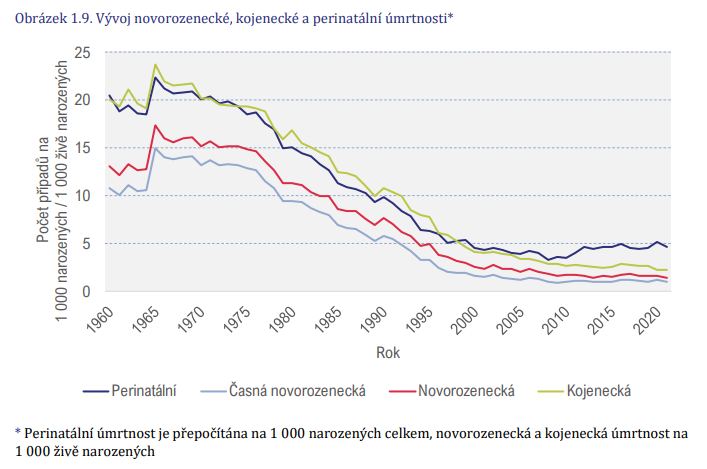 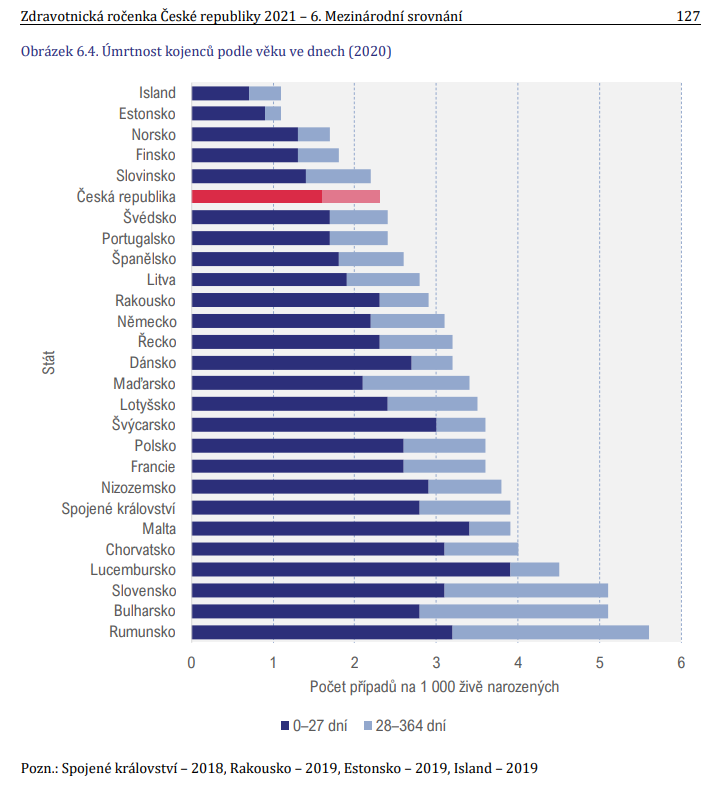 African Countries With The Highest Infant Mortality Rates
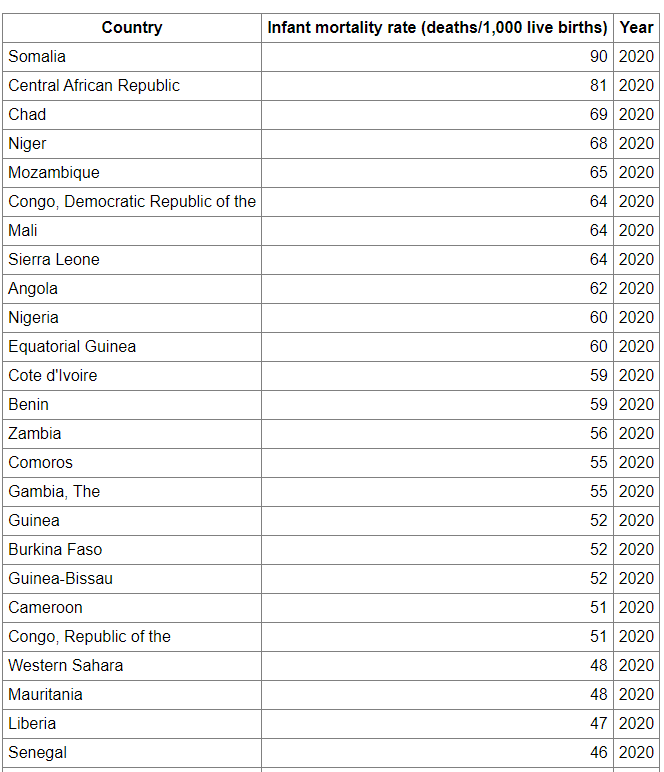 5. Střední délka života ex
počet roků, který v průměru ještě prožije osoba pravě x-letá 
 
	ovšem za předpokladu, 
 
že se po celou dobu jejího dalšího života nezmění specifické úmrtnosti zjištěné v roce, pro který jsou úmrtnostní tabulky vypočítány.

ukazatel úmrtnostních tabulek
hypotetický ukazatel
STŘEDNÍ DÉLKA ŽIVOTA
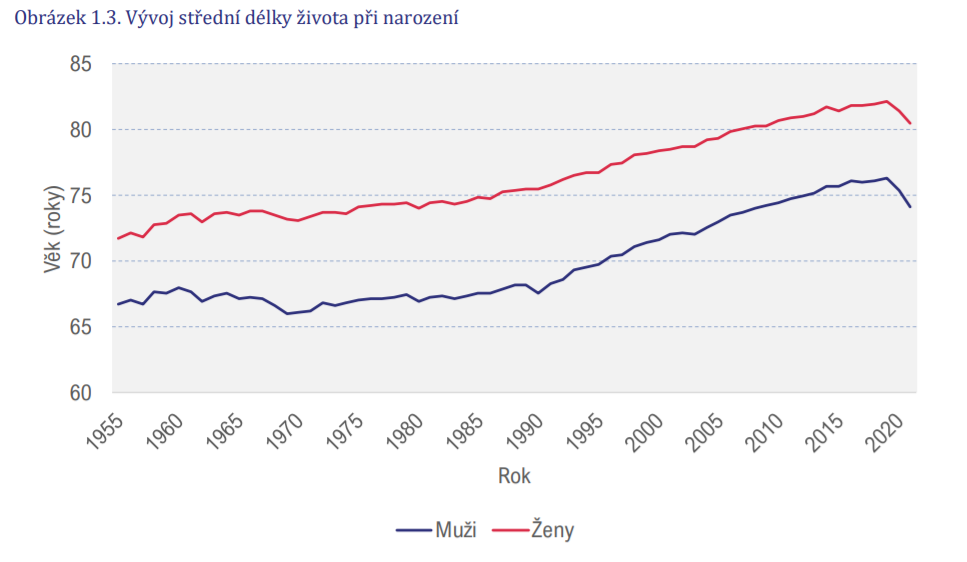 SDŽ v r. 2019: muži 76,3 let, ženy 82,1 let
SDŽ v r. 2020: muži 75,3 let, ženy 81,4 let
SDŽ v r. 2021: muži 74,1 let, ženy 80,5 let
SDŽ v r. 2022: muži 76,2 let, ženy 82,0 let
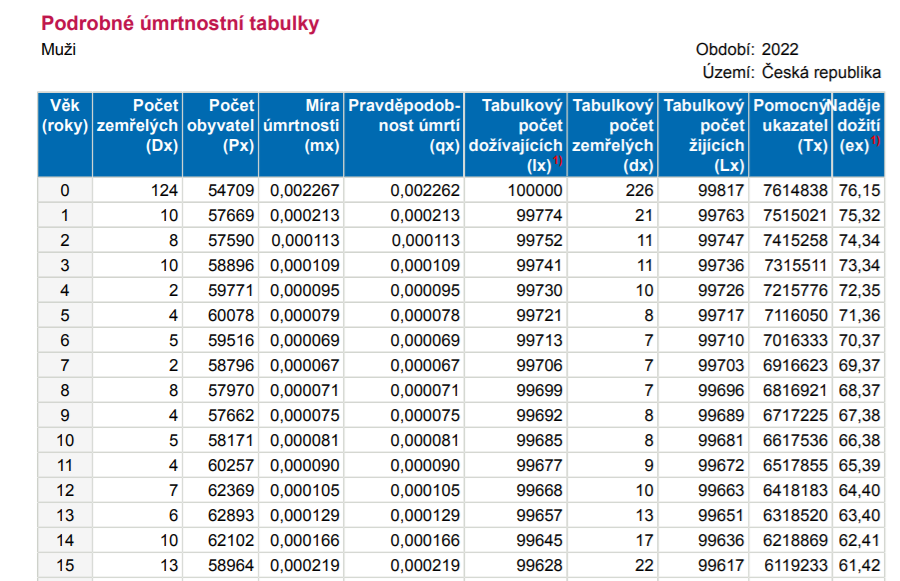 Kořen tabulky
P-st 6letých, že zemřou před dosažením 6. narozenin
Střední délka života
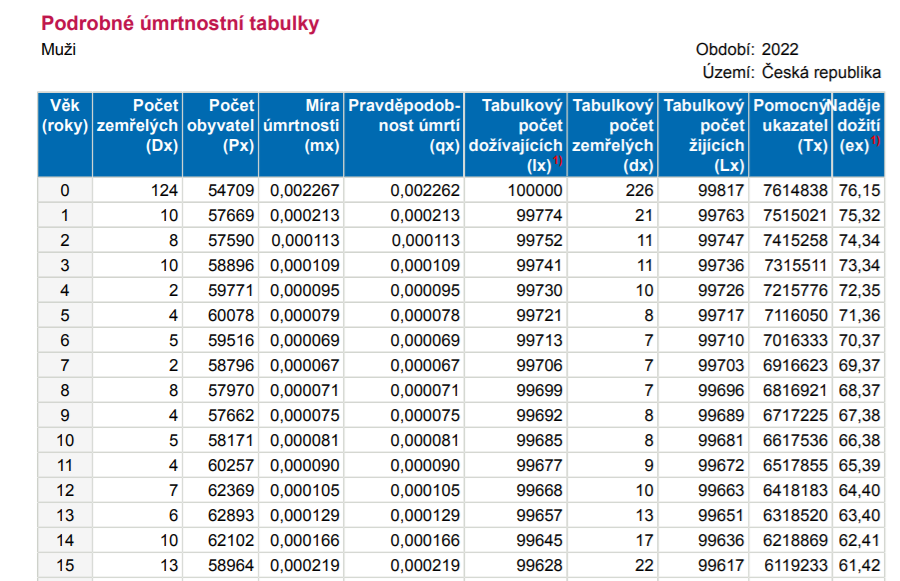 Specifická úmrtnost ve věku 5 roky (po vyrovnání)
Stř. stav obyv.
tabulkové pop.
Počet 5letých
ve skutečné pop.
Počet 5letých
v tabulkové pop.
Počet zemřelých ve skutečné pop.
Počet let, které prožijí 5letí dohromady
Počet zemřelých
v tabulkové pop.
5. Střední délka života ex
velmi dobrý indikátor úrovně úmrtnosti v dané populaci v daném roce 
není závislá na počtech narozených v minulosti ani na věkové struktuře obyvatelstva  lze ji přímo použít pro srovnání úmrtnosti v různých zemích či regionech
její vývoj v čase charakterizuje vývoj úmrtnosti 
průměr se vychyluje směrem k extrémním hodnotám, proto je SDŽ výrazně ovlivněna  kojeneckou úmrtností.
Naděje dožití a kojenecká úmrtnost, ČR
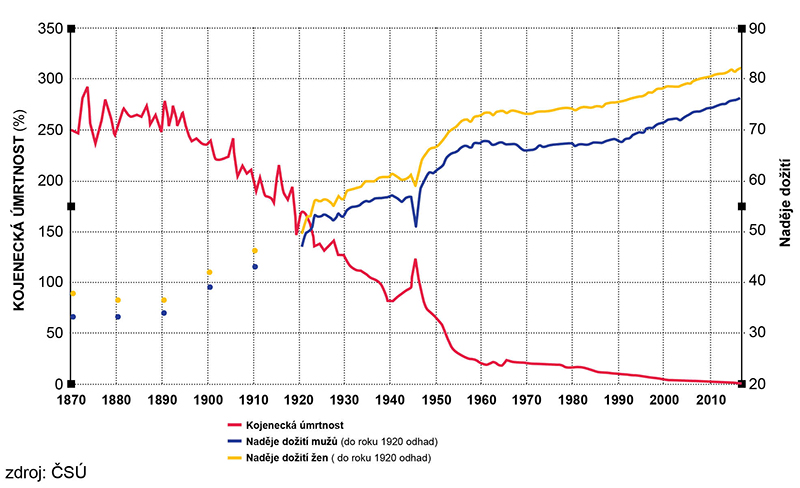 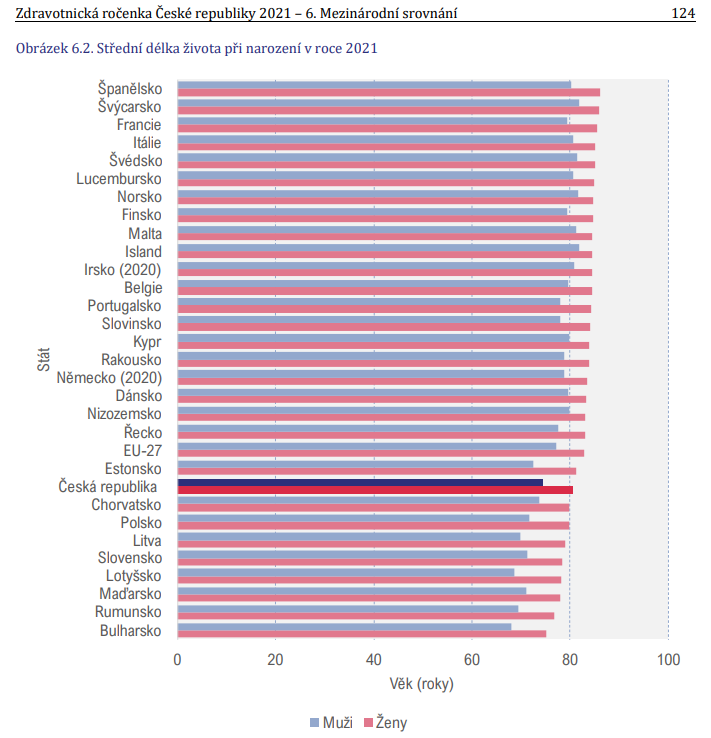 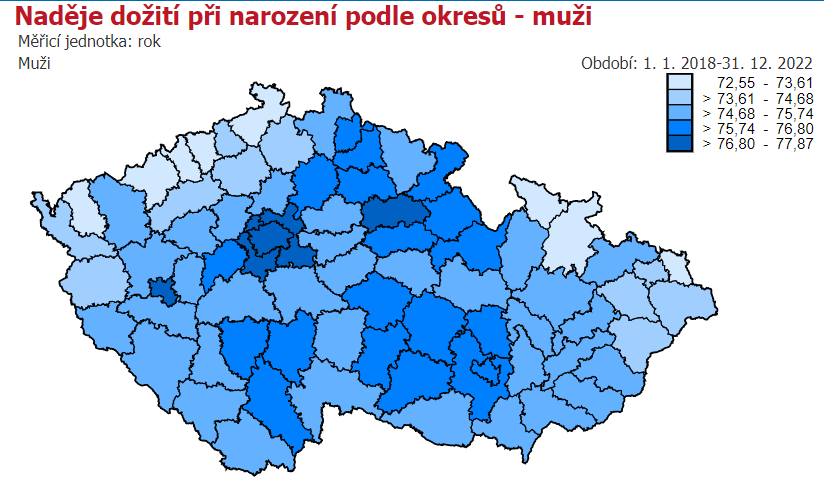 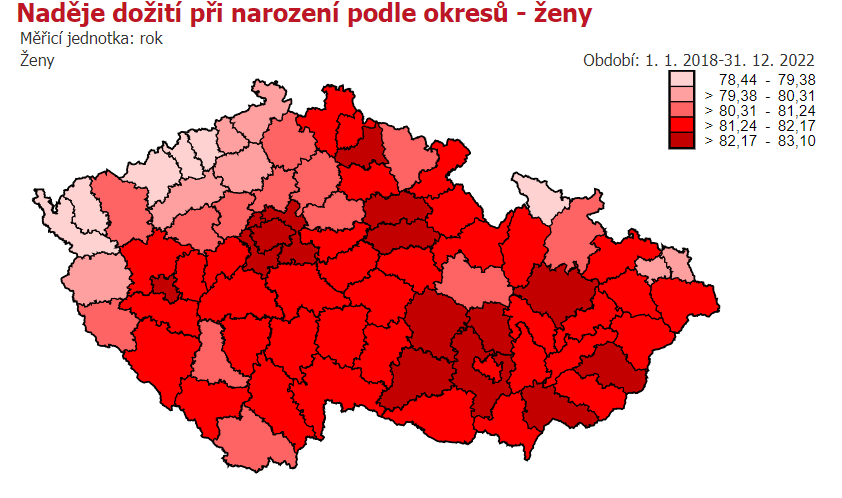 statistika příčin smrti
Struktura zemřelých podle příčin smrti
Klasifikace příčin smrti podle MKN
Podle pohlaví a věku

Srovnávání
Standardizace úmrtnosti podle příčin smrti
Neznámá přesnost
6. Úmrtnost na určitou příčinu
počet úmrtí na určitou nemoc
             střední stav obyvatelstva



souvisí jak s mírou výskytu onemocnění v populaci, tak s klinickou závažností onemocnění
X 1000
Udává počet zemřelých na určitou nemoc v daném časovém intervalu, na 1000 obyvatel středního stavu
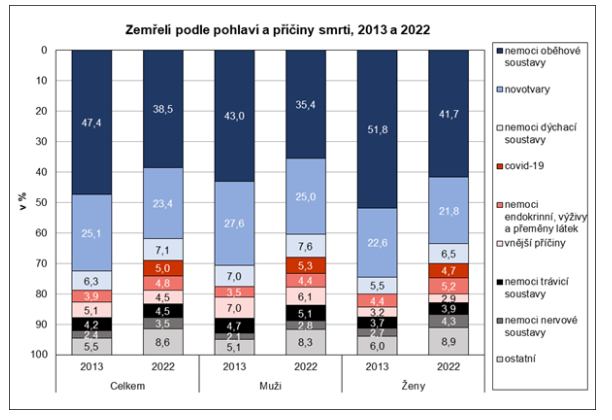 Zdroj: ČSÚ
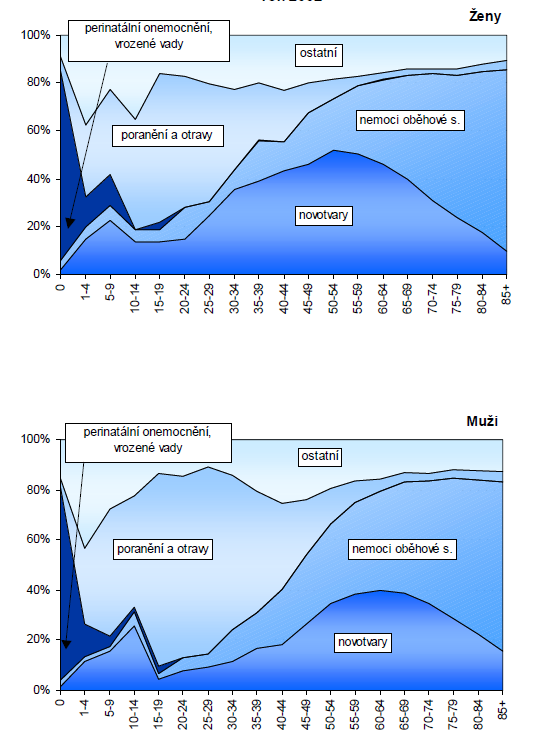 HLAVNÍ PŘÍČINY SMRTI (2022)
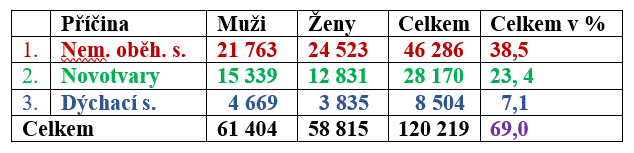 r. 2020: 
První základní příčinou smrti zůstala ischemická choroba srdeční, které podlehlo 19 171 lidí.
Covid-19 byl druhou nejčastější základní příčinou úmrtí, podlehlo mu 10 539 lidí, tedy více než 8 % zemřelých.
Zdroj: ÚZIS a ČSÚ
7. Smrtnost
počet úmrtí na určitou nemoc
výchozí počet nemocných na tutéž nemoc



posuzování klinické závažnosti nemoci nebo úspěšnosti léčby
smrtnost a úmrtnost určité nemoci 
Např. tetanus má vysokou smrtnost, ale nízkou úmrtnost, u IM je to naopak.
X 100 (%)
Udává podíl zemřelých na určitou nemoc v daném časovém intervalu, z celkového počtu lidí se stejnou nemocí na počátku daného časového intervalu.
Úmrtnost X smrtnost x smrtelnost
Úmrtnost podle příčiny smrti = počet zemřelých na danou nemoc na 1000 obyvatel středního stavu.
Smrtnost = podíl zemřelých na danou nemoc z celkového počtu nemocných.
Smrtnost a úmrtnost určité nemoci 

		
	 
Někdy se v české demografii rozlišuje smrtnost (letalita) = úmrtnost na určitou příčinu a smrtelnost (fatalita) = smrtnost.
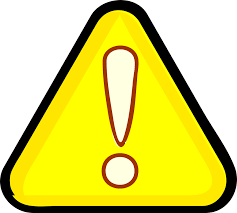 CO UMĚT Z TÉTO PŘEDNÁŠKY
ČSÚ - rutinní statistika
Zdravotnická rutinní statistika - ÚZIS, NZIS
5 základních okruhů informací ve zdravotnické statistice
Typy ukazatelů
Statistika zdravotního stavu
Statistika nemocnosti – MKN, 3 dílčí statistiky nemocnosti, ukazatele – incidence a prevalence, přednosti a nedostatky statistiky nemocnosti
Statistika úmrtnosti – LPM, statistika zemřelých, statistika příčin smrti, přednosti a nedostatky statistiky úmrtnosti, základní ukazatele + jejich interpretace (o čem vypovídají)
viz také úvod 2. přednášky